Особенности трансформации материнских установок во время беременности
Авторы : О.В. Носкова, А.В. Чурилов, В.В. Свиридова, М.И. Клецова, Я.А. Смолякова
Докладчик :
врач акушер-гинеколог, канд.мед.наук, доц. кафедры акушерства и гинекологии
 Носкова О.В.
Изучению индивидуально-психологических особенностей беременных женщин уделяется в настоящее время большое значение. Тревожно-депрессивный фон настроения, превалирующий во время беременности, детерминирует формирование разных видов отношения к своему будущему ребенку
По мнению профессора В.В. Абрамченко основной особенностью беременных женщин является преобладание возбужденного и тревожного нервно-психического состояния
Ringler рассматривают влияние беременности на психику как кризисную ситуацию. Беременность, в особенности первая, - «кризисная точка в поиске своей женской идентичности, так как это точка, из которой нет возврата, независимо от того, рождается ли в должный срок ребенок, случается выкидыш или делают аборт»
МЕТОДЫ ИССЛЕДОВАНИЯ
Проведено обследование беременных, включившее в себя анкетирование, наблюдение, беседы на разных сроках гестации, анализ медицинской документации. Первая группа–первородящие, вторая – повторнородящие, по 25 человек в каждой группе, средний возраст обследованных составил 21,3±1,2 года.
ПСИХОЛОГИЧЕСКАЯ ПОМОЩЬ БЕРЕМЕННЫМ
Обе группы в одинаковой степени осознают необходимость психологической помощи Все обследуемые считают, что функции психолога должны выполнять лечащие врачи
Первородящие отмечали, что основной вопрос, который их волновал касался благополучного исхода родов и здоровья будущего малыша, у повторнородящих в 87% случаев основная тревога была связана с предстоящими родами и здоровьем будущего малыша и в 13% переживания связаны с новым отношением детей к появлению новорожденного. В обоих группах в 3 % и 5% соответственно беременные проявляли беспокойство о своем состоянии здоровья.
В 1-й группе 78% испытывали тревогу, нуждались в дополнительной эмоциональной поддержке со стороны близких людей и стремлении уйти от реальности, во второй группе вышеперечисленные настроения встречались в 38%
Со стороны акушеров-гинекологов отмечалось небрежное отношение к состоянию своего здоровья в 1-й группе в 67% случаев и 89% во второй группе. Беременные игнорировали прогулки на свежем воздухе, занятия лечебной физкультуре, предпочитая этому решение хозяйственно-бытовых задач в семье
1. В первом триместре основные переживания связаны с возможностью выкидыша. 2. Во втором триместре беременности основной акцент тревожных переживаний связан с волнением о состоянии здоровья развивающегося плода, тревогой о возможных пороках развития, отклонениях от нормы.   3. В третьем триместре тревога связана с предстоящими родамиПосле родоразрешения, акцент тревоги перемещается на новорожденного.
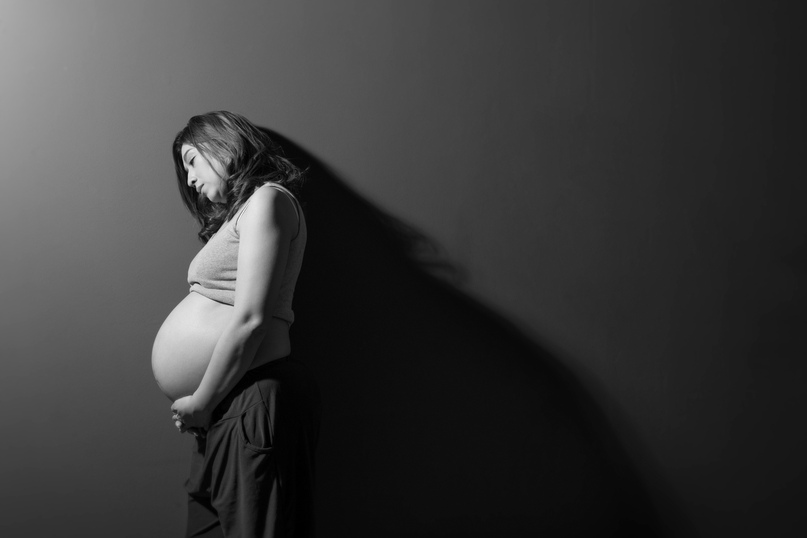 Выводы: Таким образом, понятна необходимость психологического сопровождения в виде рефлексивных технологий, техник саморегуляции, самосовершенствования будущих мам на всех этапах беременности, включая период предшествующий зачатию. Психологическая помощь поможет в дальнейшем правильно сформировать материнские установки, адекватно прогнозировать образ ребенка и его место в семье.